Инвестиционный паспорт объекта________________________________________________________________________________________________________________________________________
НАИМЕНОВАНИЕ ОБЪЕКТА: Комплекс строений
АДРЕС: г. Бендеры, м-н Северный, 14
Характеристика инвестиционной площадки
Местонахождение объекта
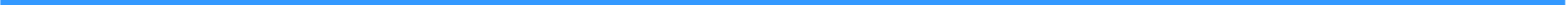 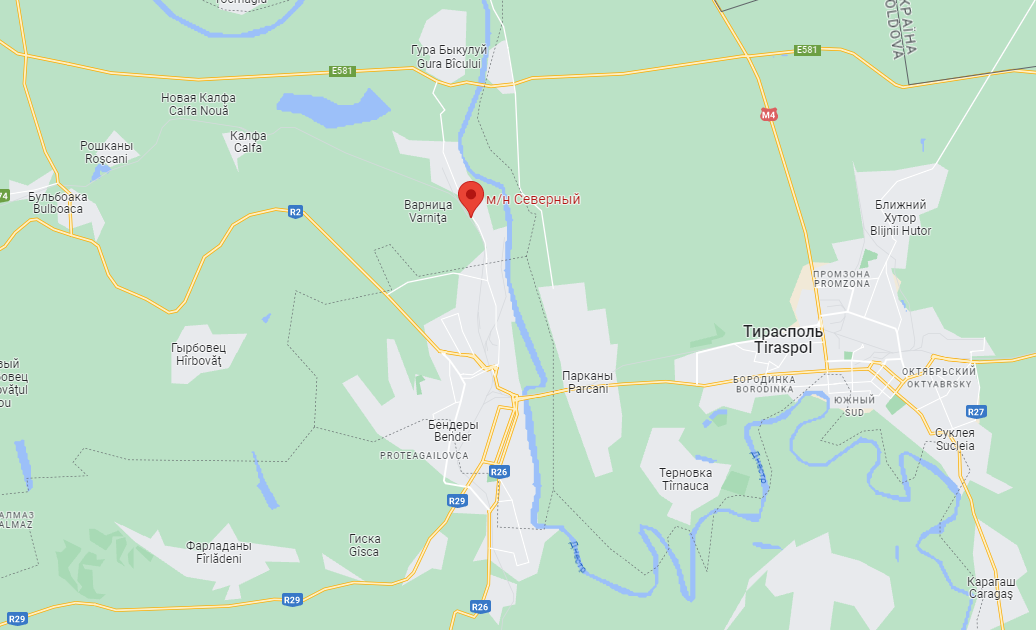 Фотогалерея
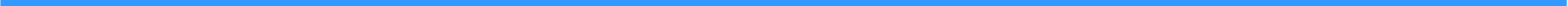 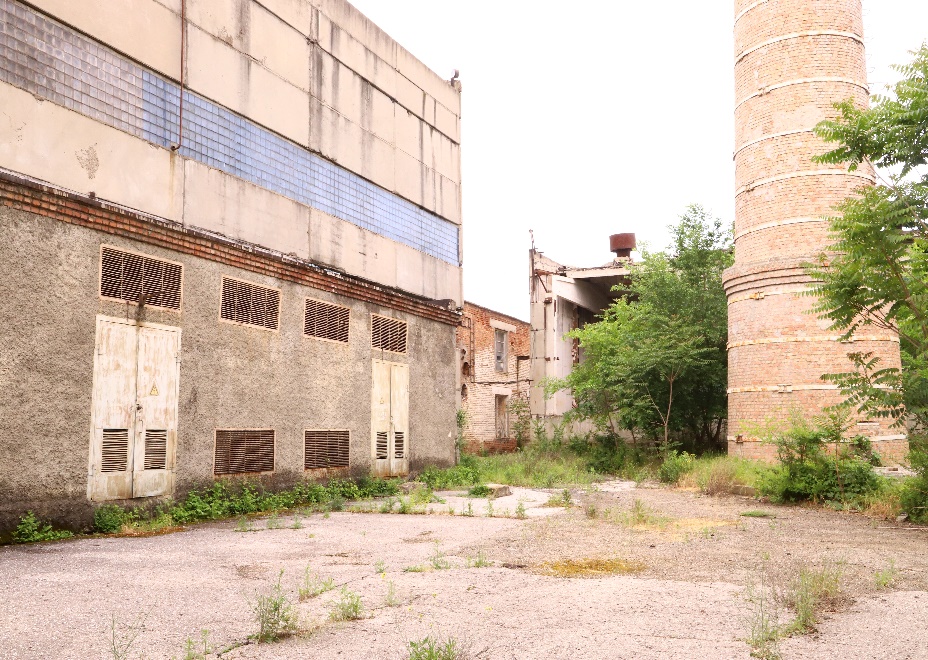 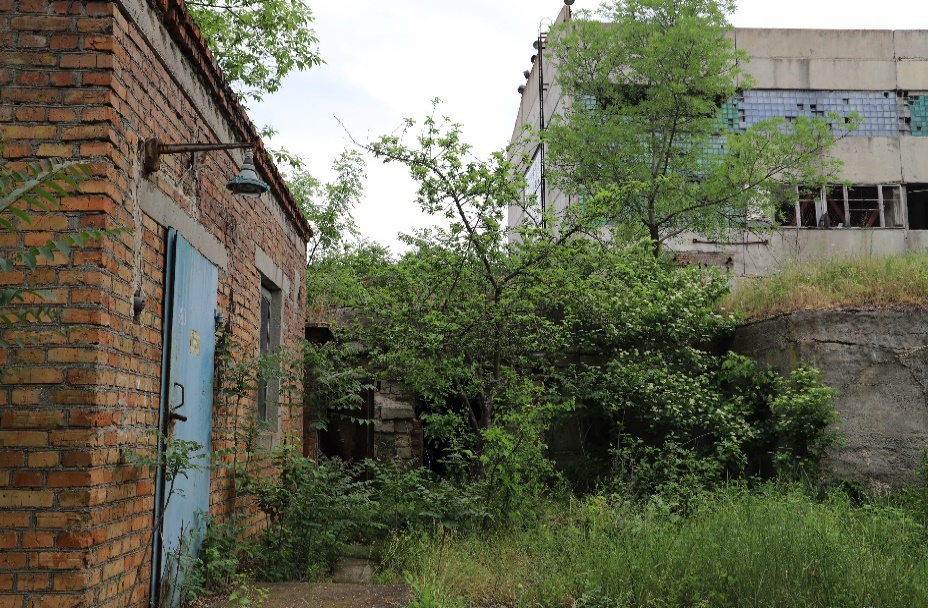 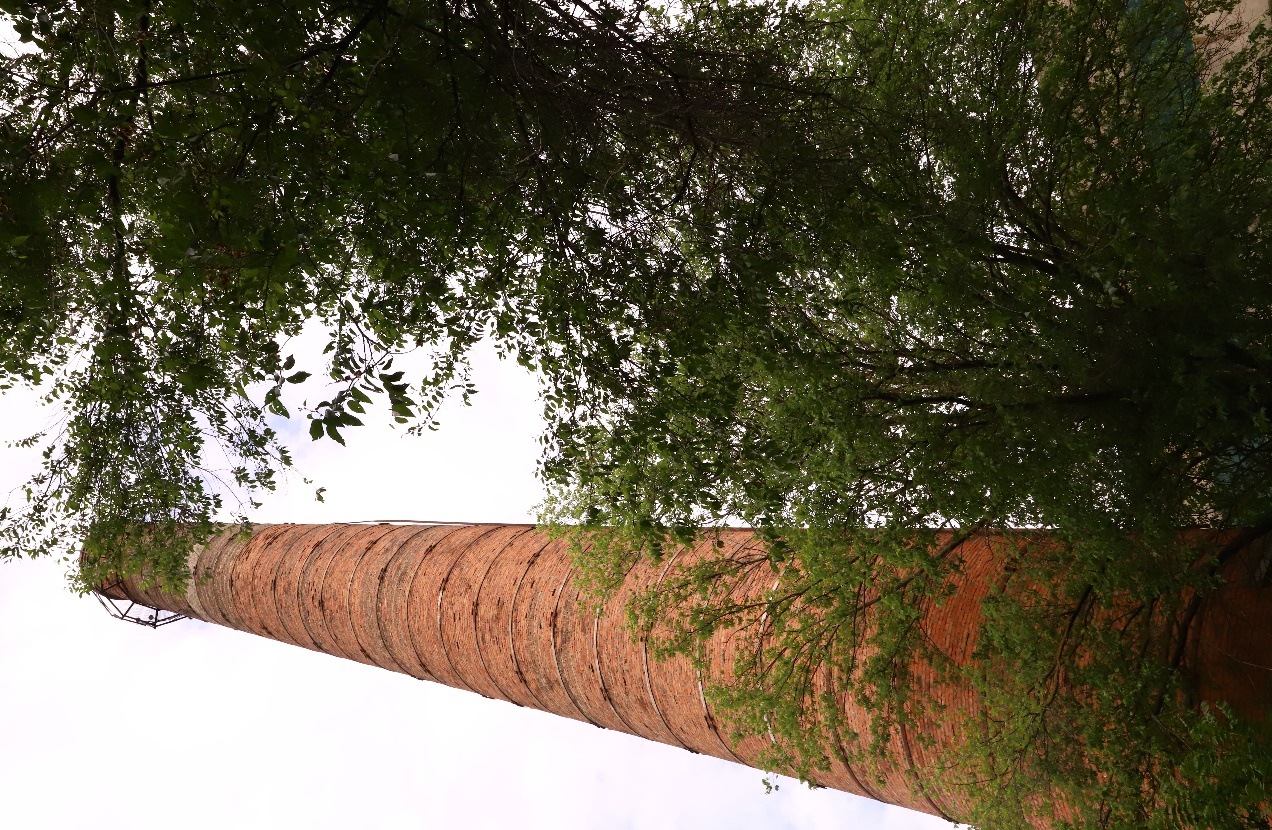 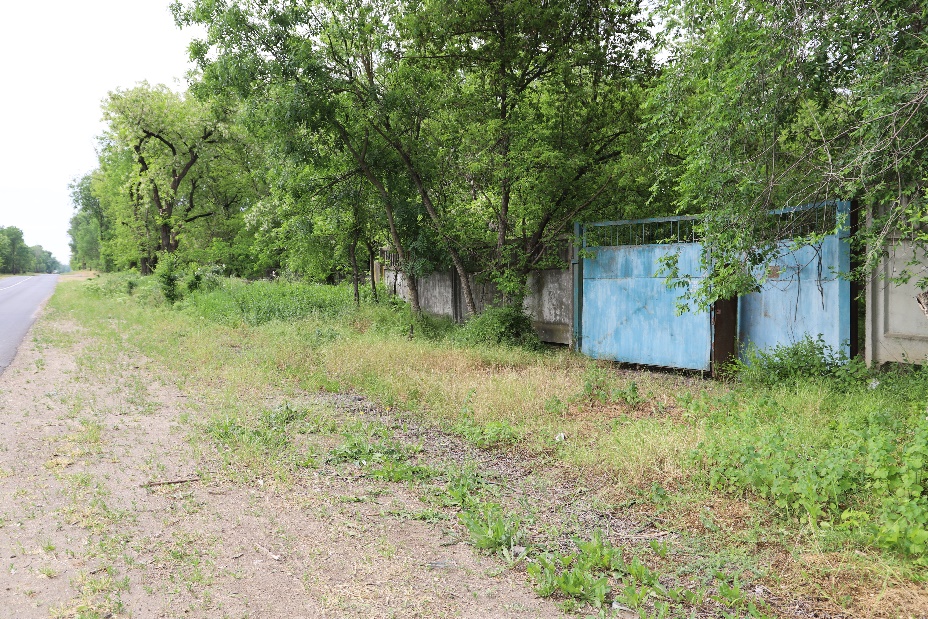 Фотогалерея
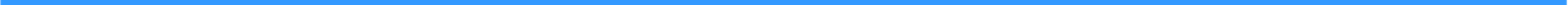 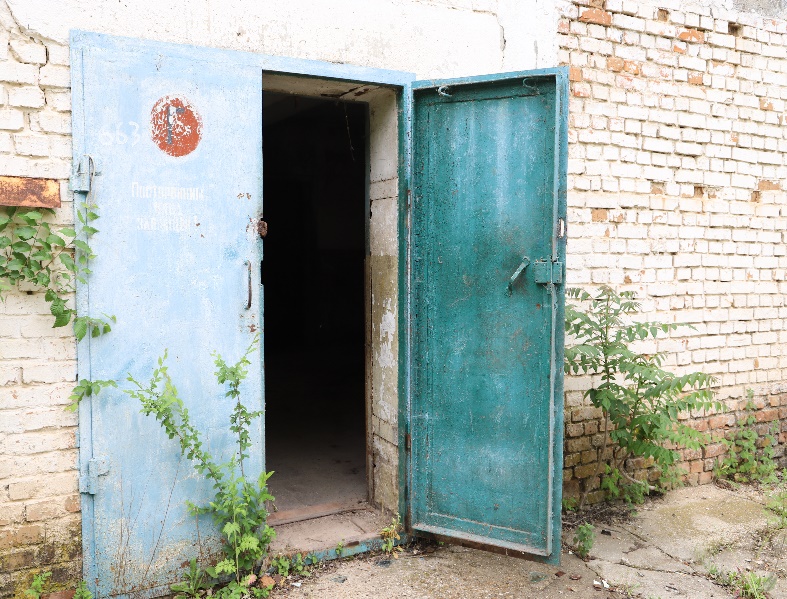 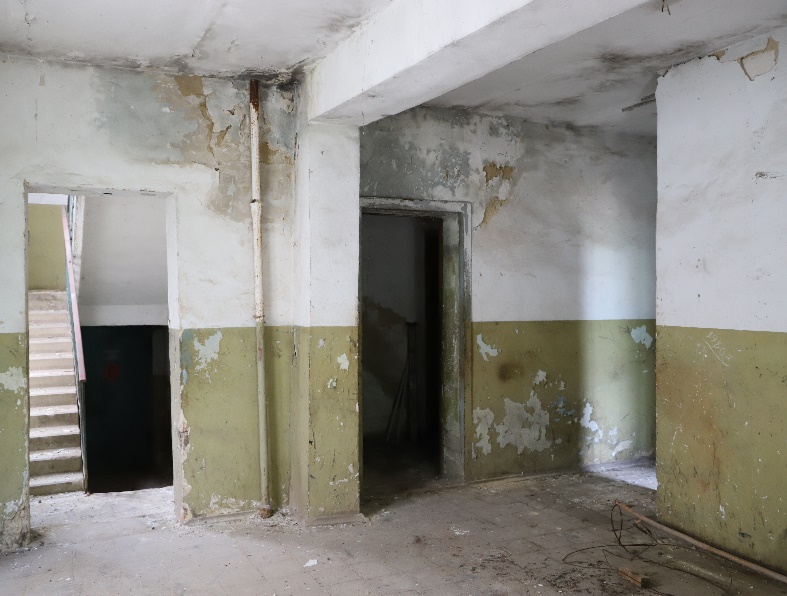 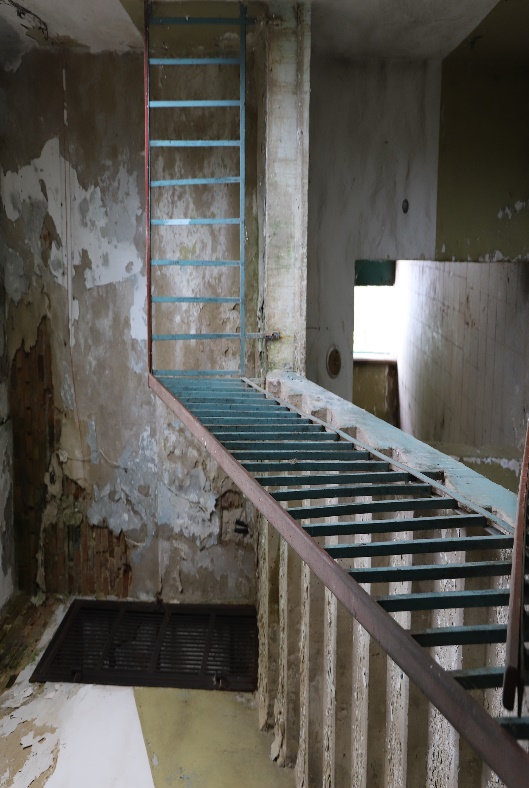 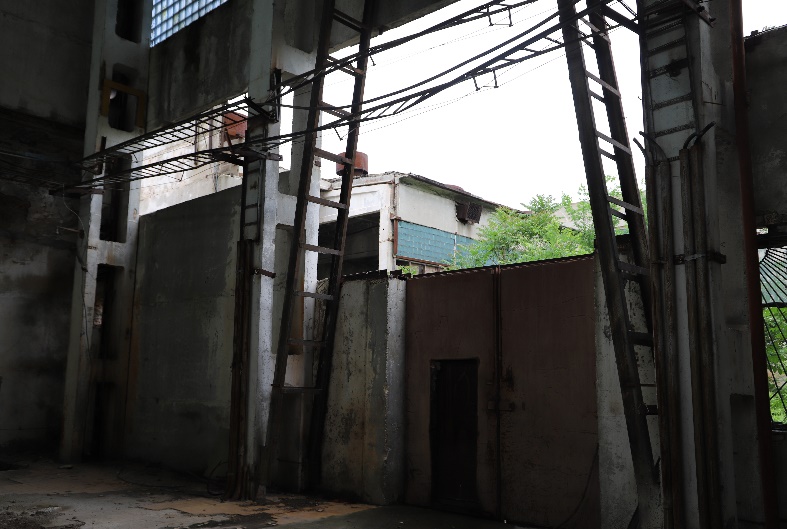 Фотогалерея
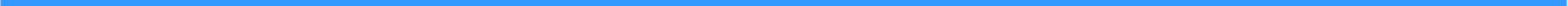 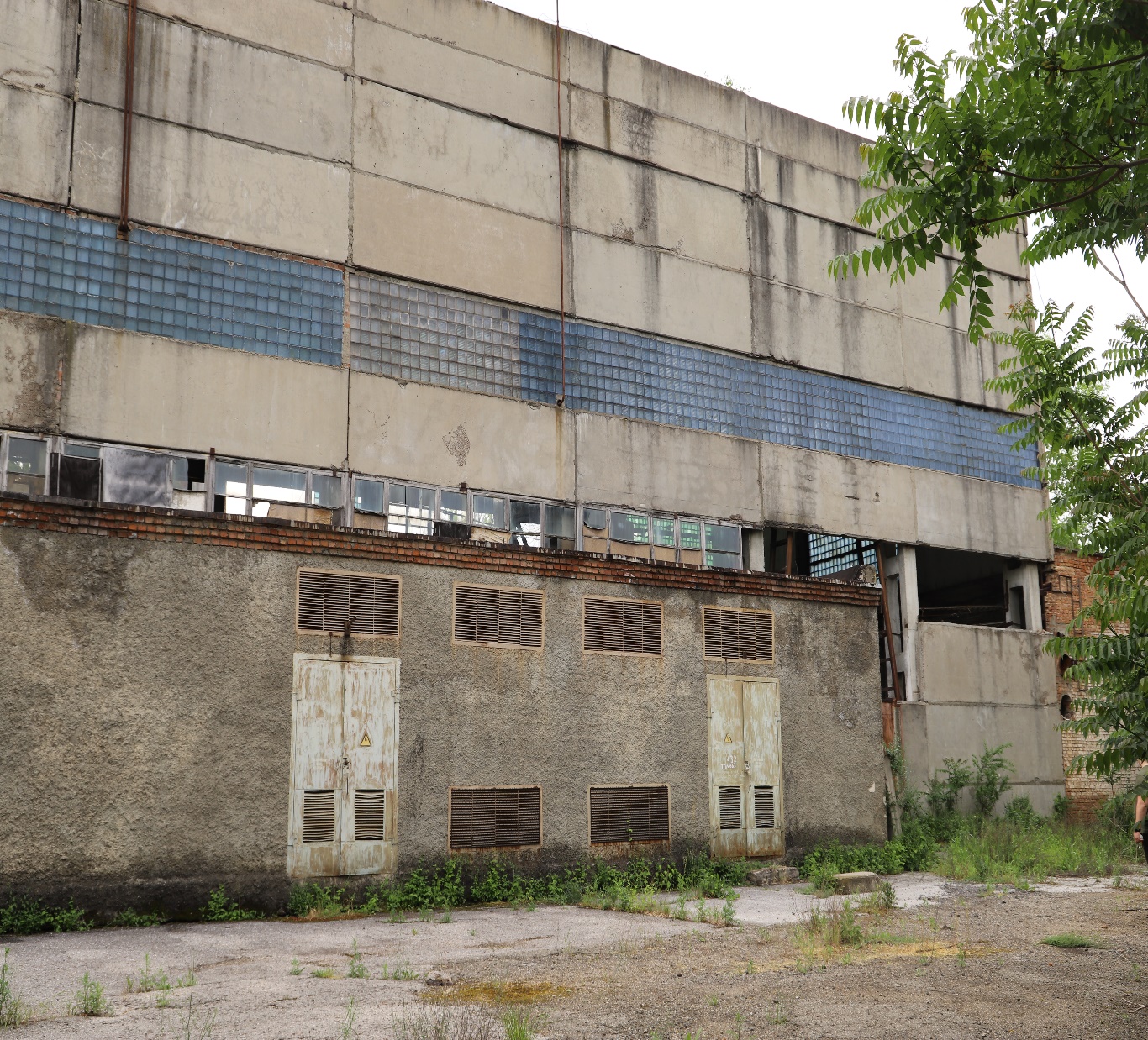 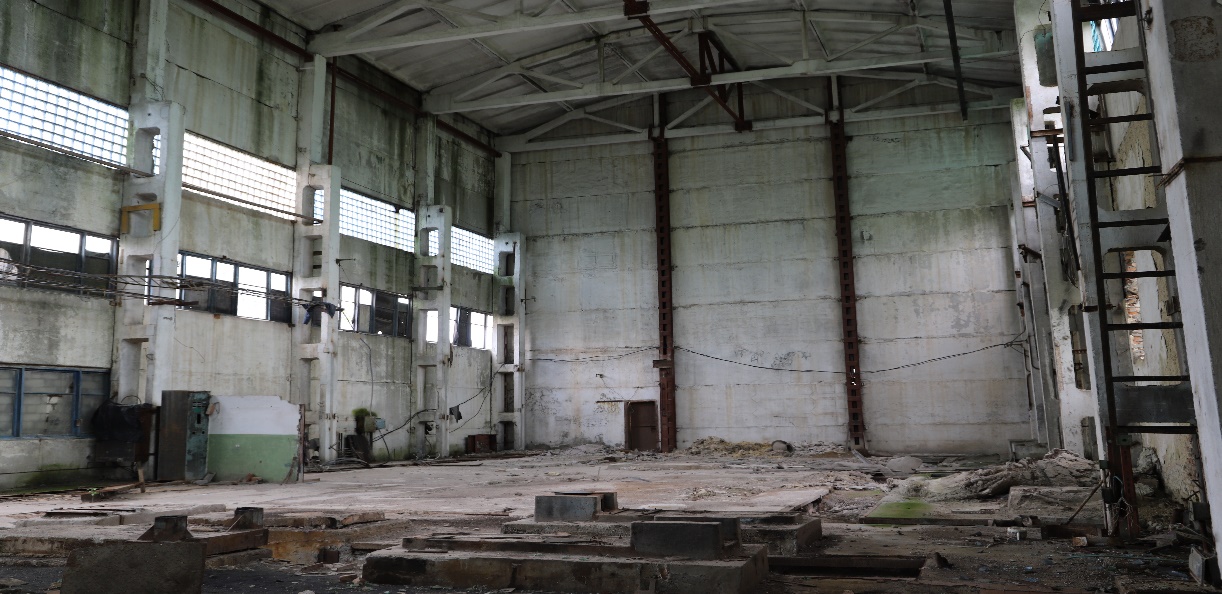 Фотогалерея
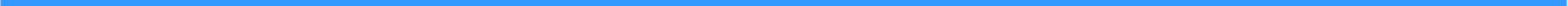 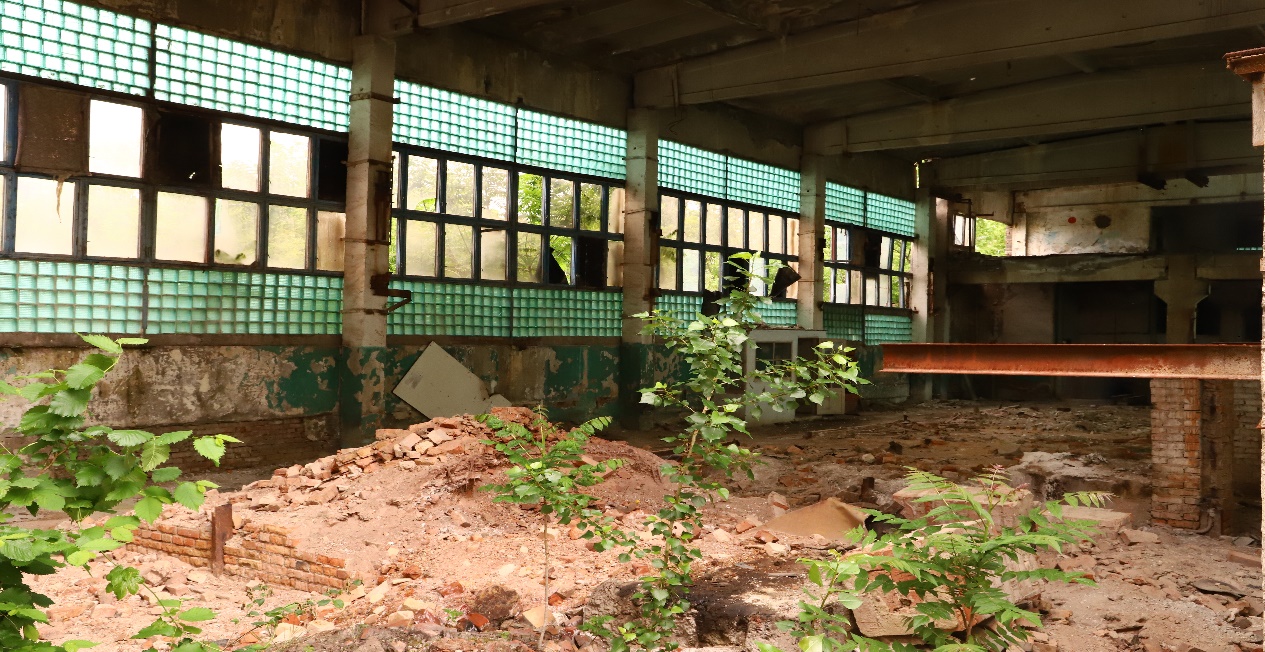 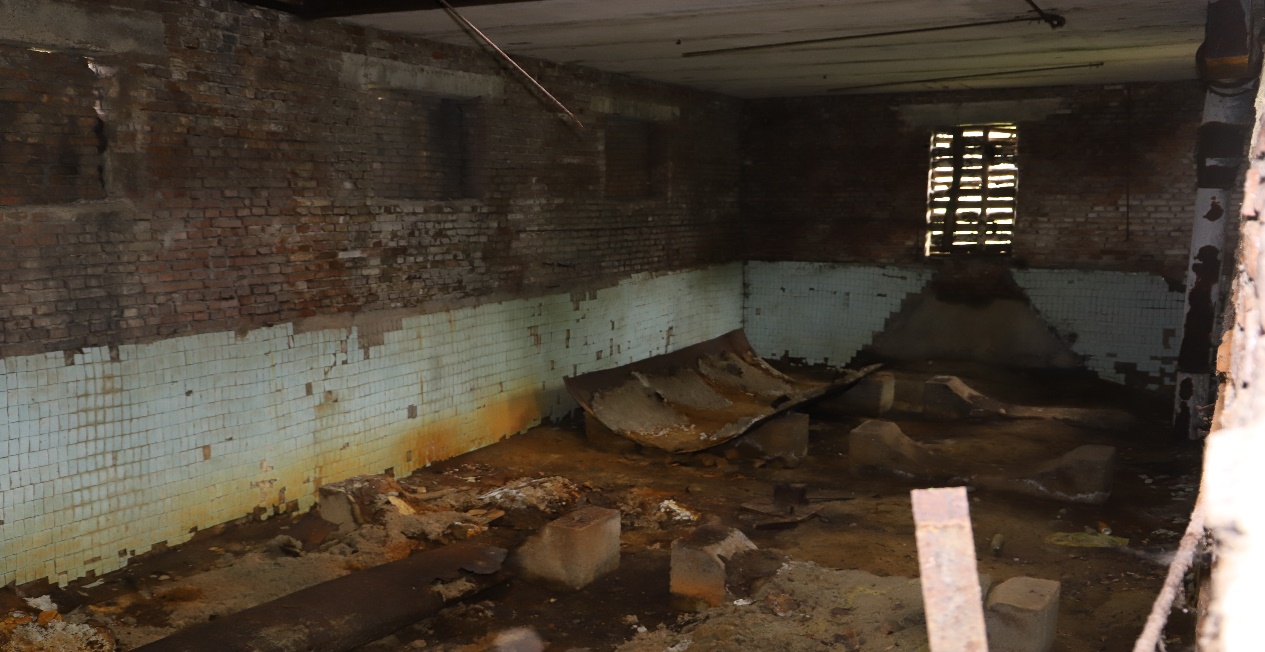 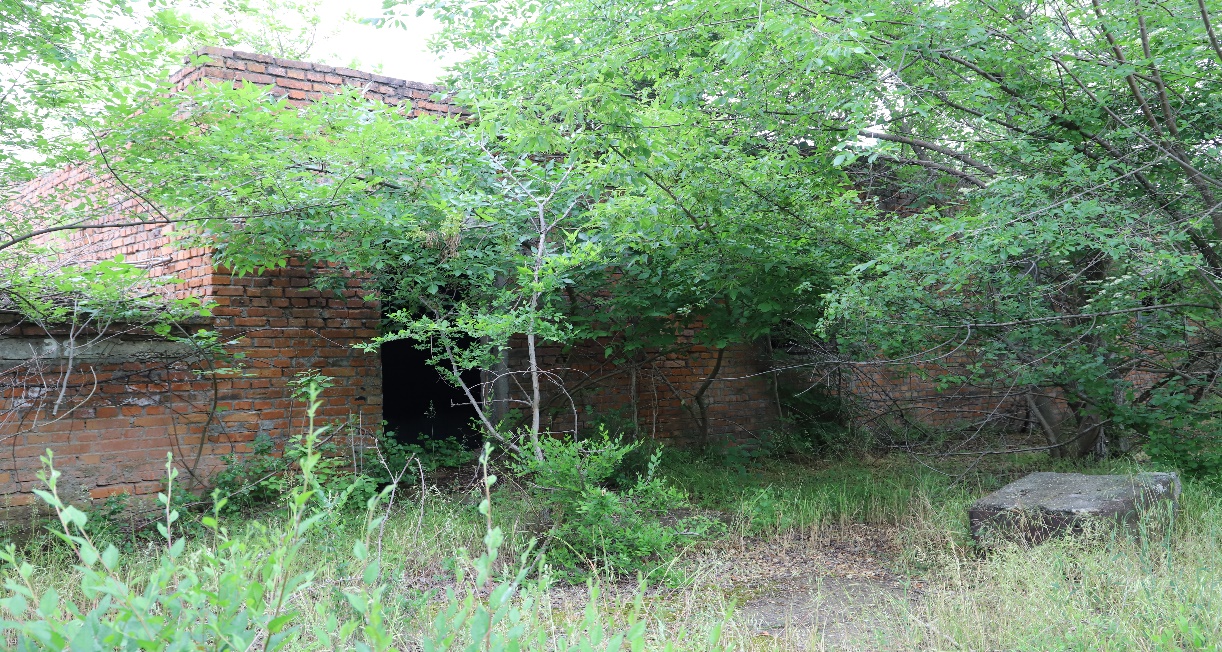